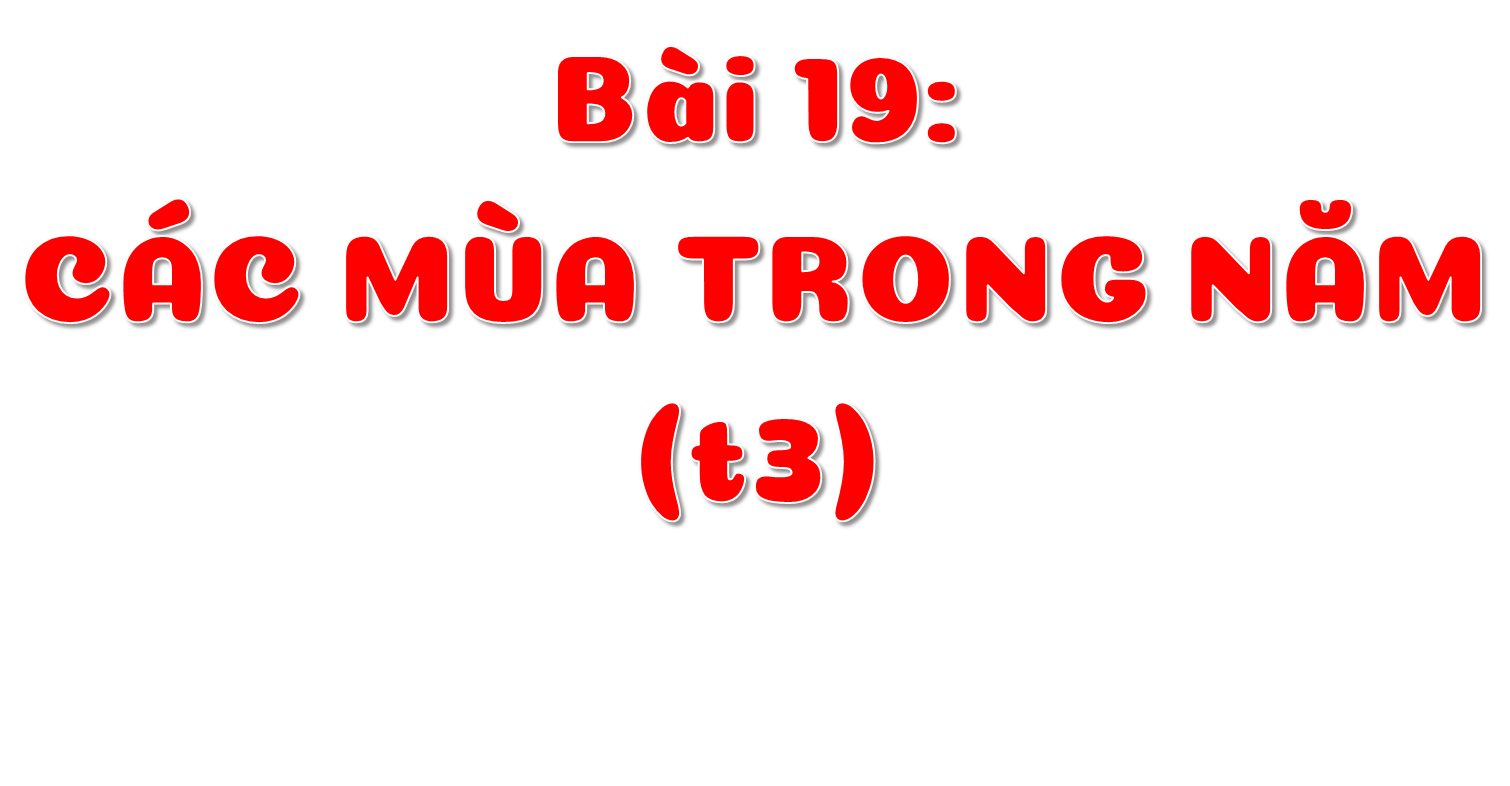 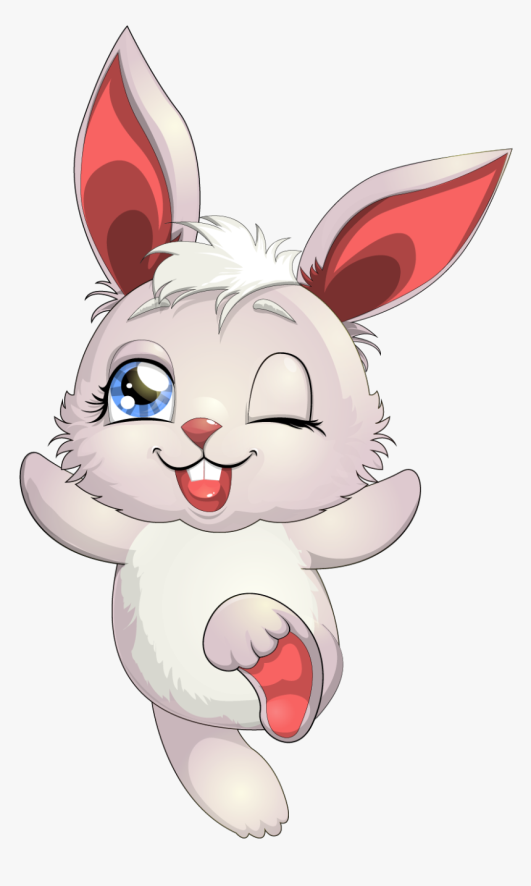 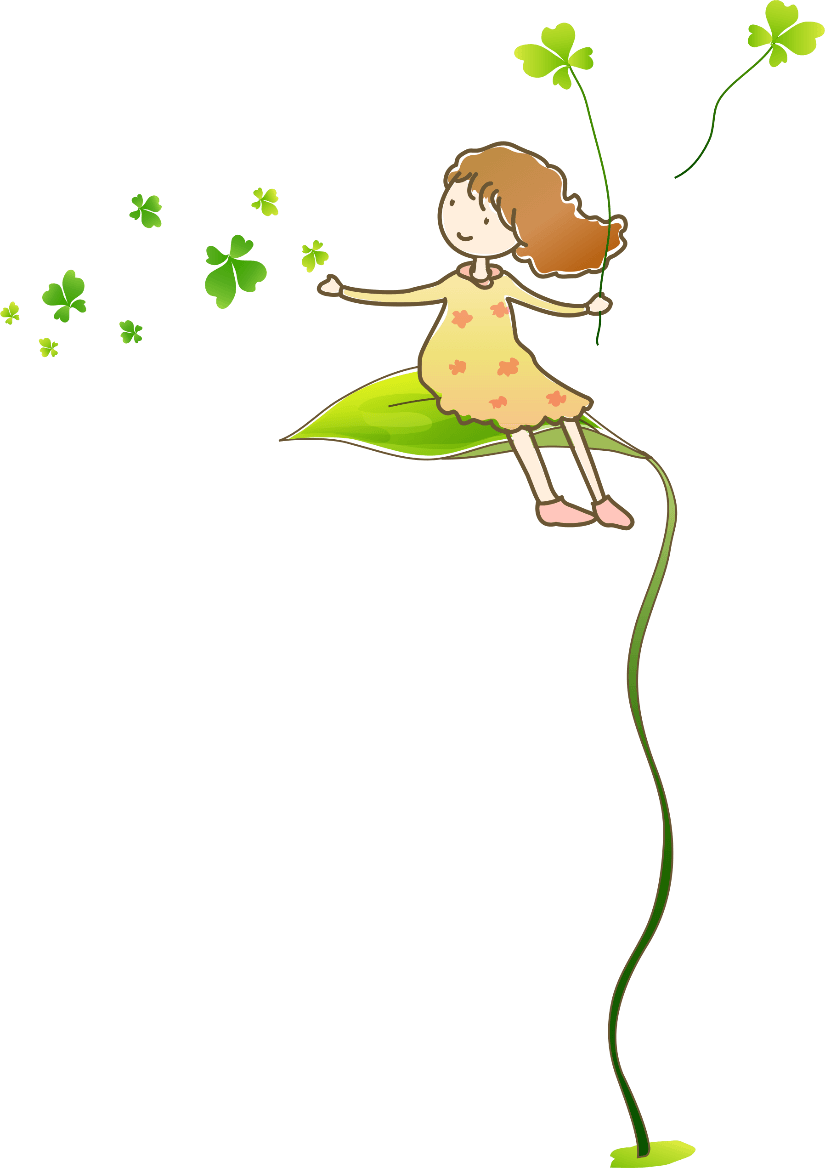 KHỞI ĐỘNG
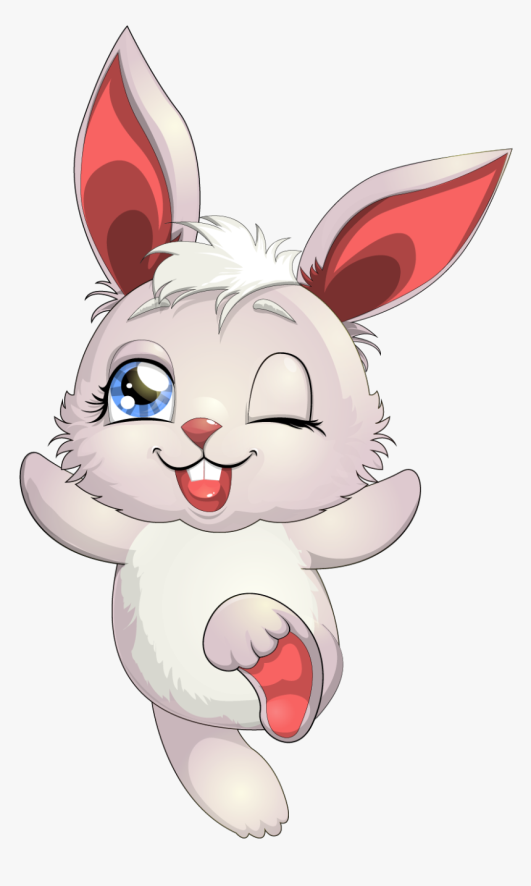 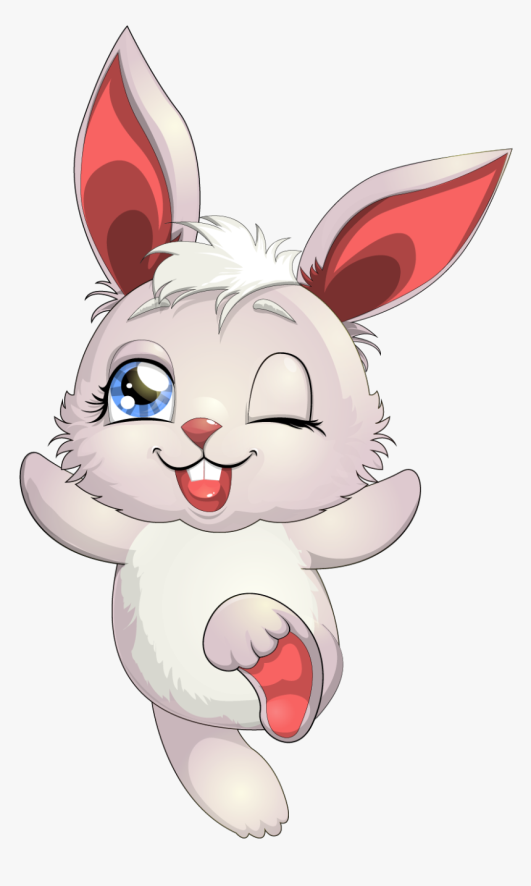 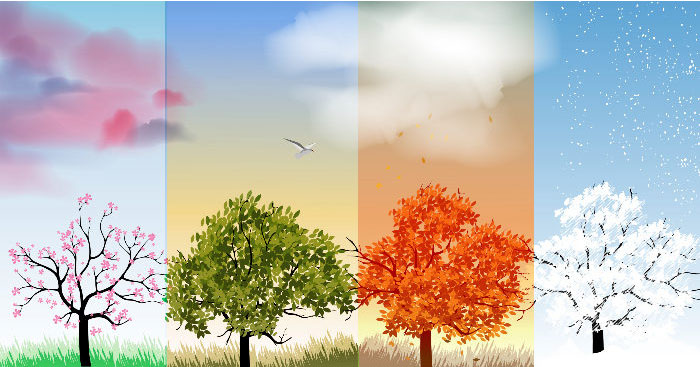 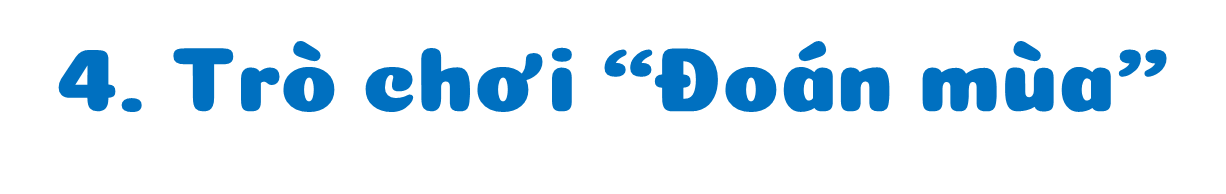 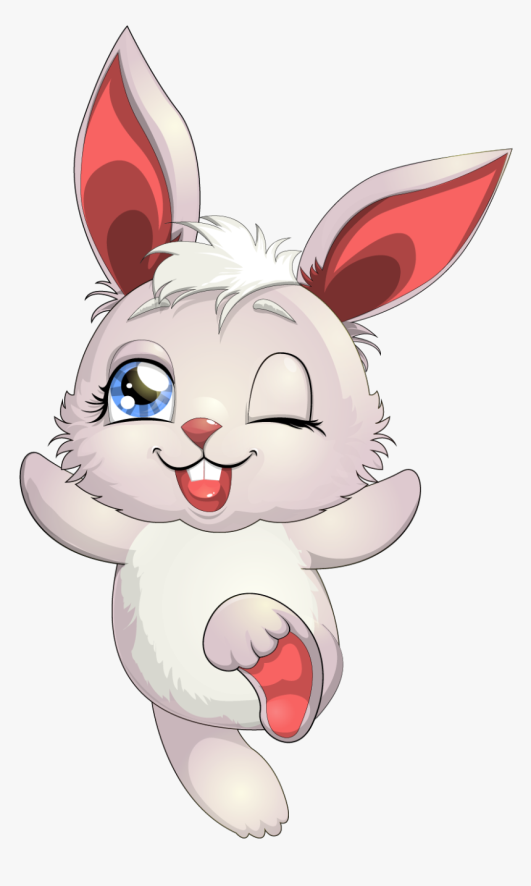 Mùa hè
Mùa thu
Mùa xuân
Mùa đông
Mùa mưa
Mùa khô
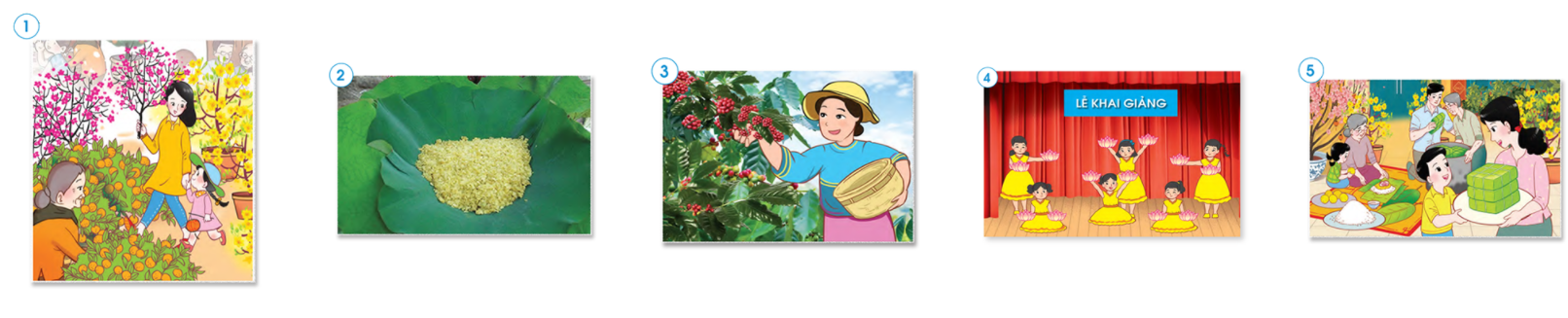 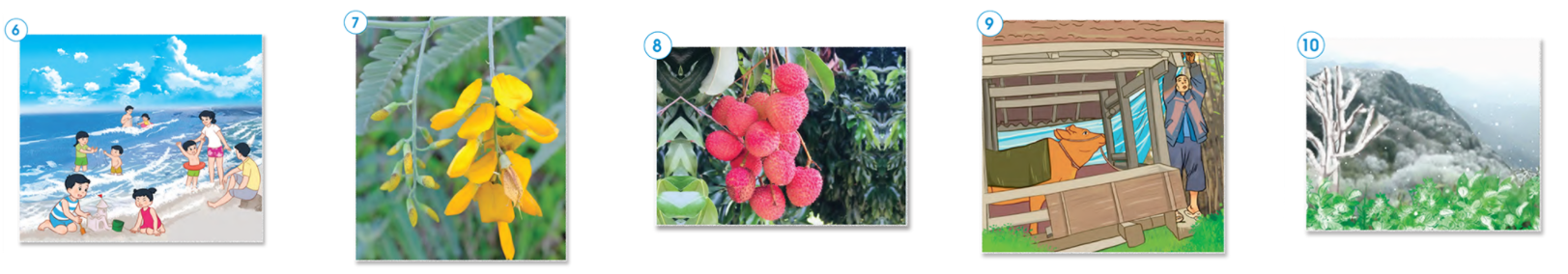 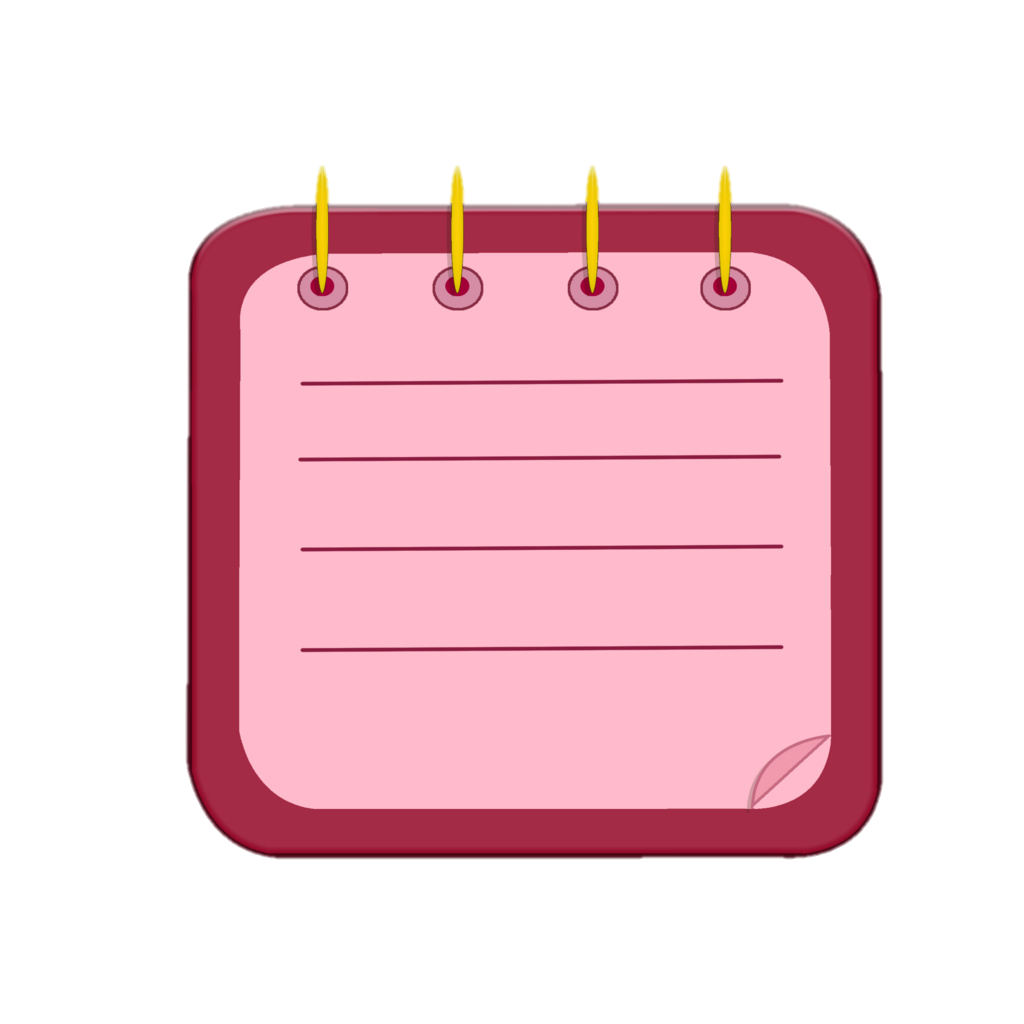 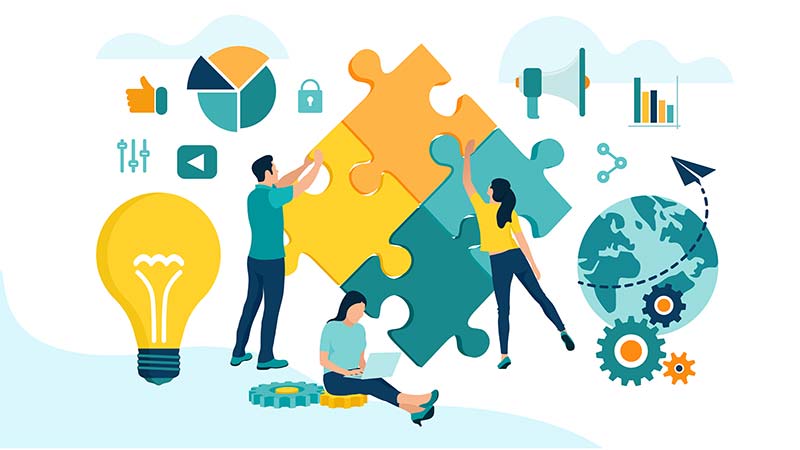 Thảo luận nhóm 5
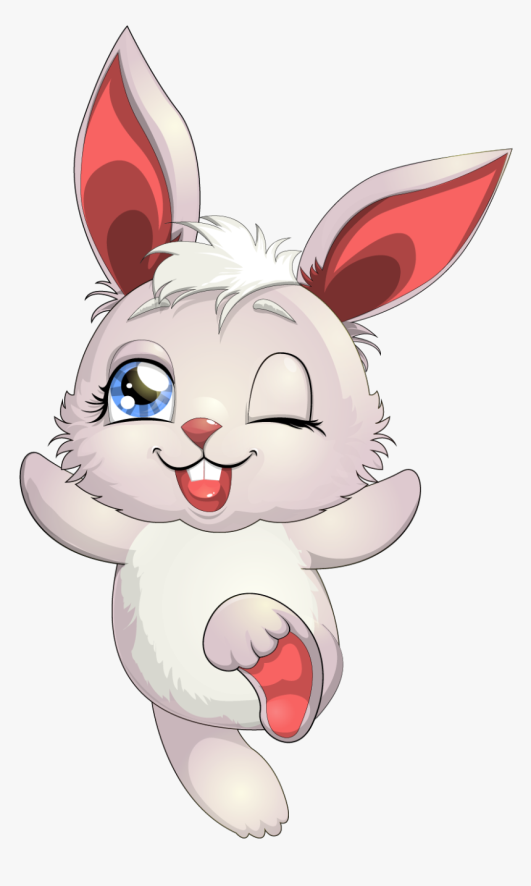 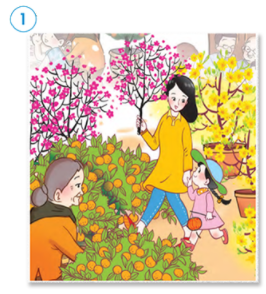 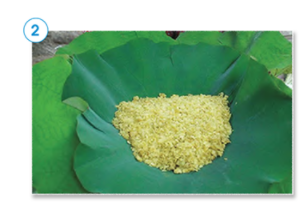 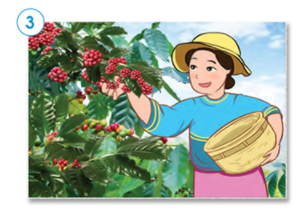 Chợ hoa ngày tết vào mùa xuân.
Cốm non có ở 
mùa thu.
Thu hoạch cà phê diễn ra vào mùa khô.
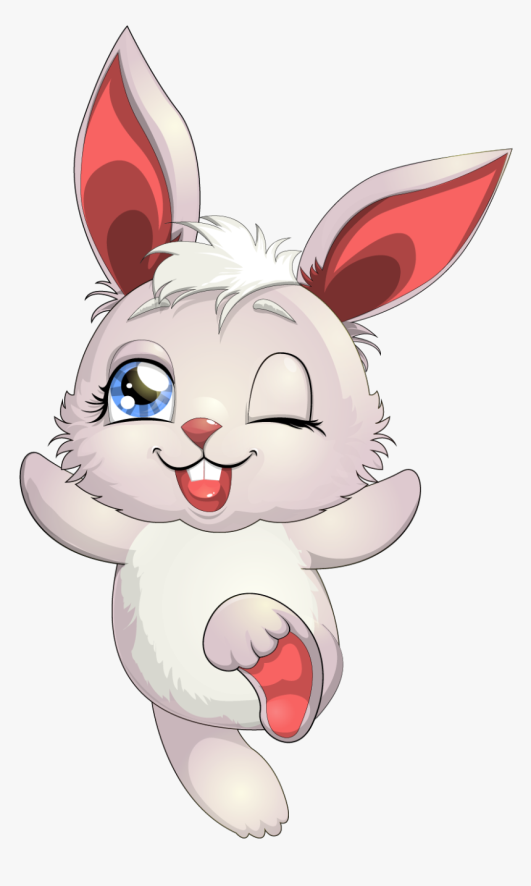 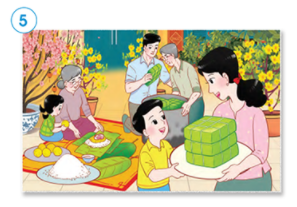 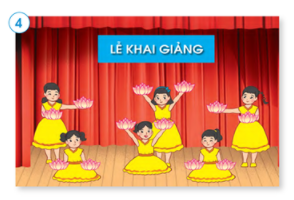 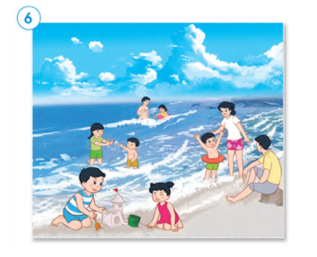 Đi tắm biển vào mùa hè.
Mọi người trong gia đình đang gói bánh chưng vào dịp tết Nguyên đán, vào mùa xuân.
Lễ Khai giảng được tổ chức vào mùa thu.
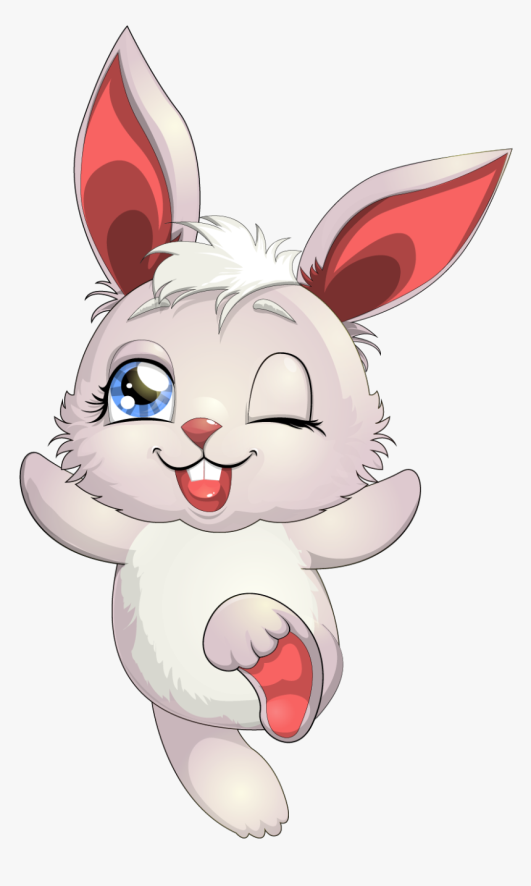 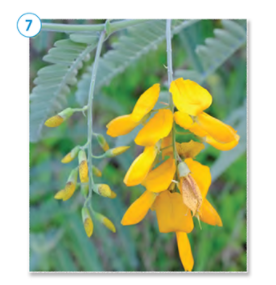 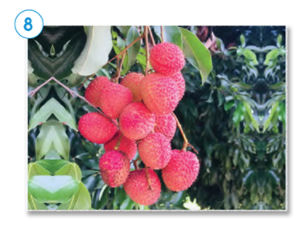 Quả vải có ở mùa hè.
Hoa điên điển nở vào mùa mưa.
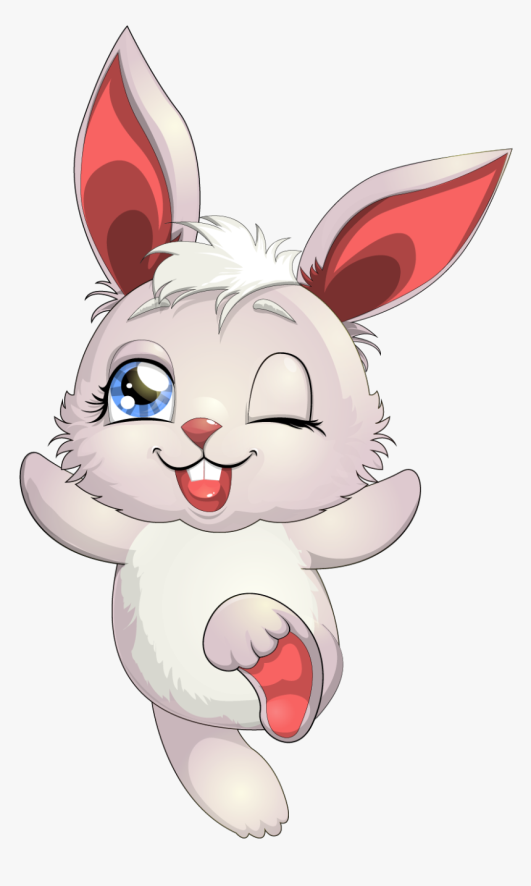 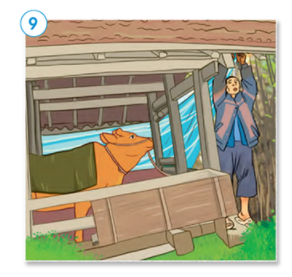 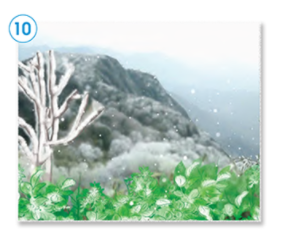 Hình cảnh tuyết rơi trên núi cao vào mùa đông.
Người đàn ông đang che chắn cho bò trong mùa đông giá rét.
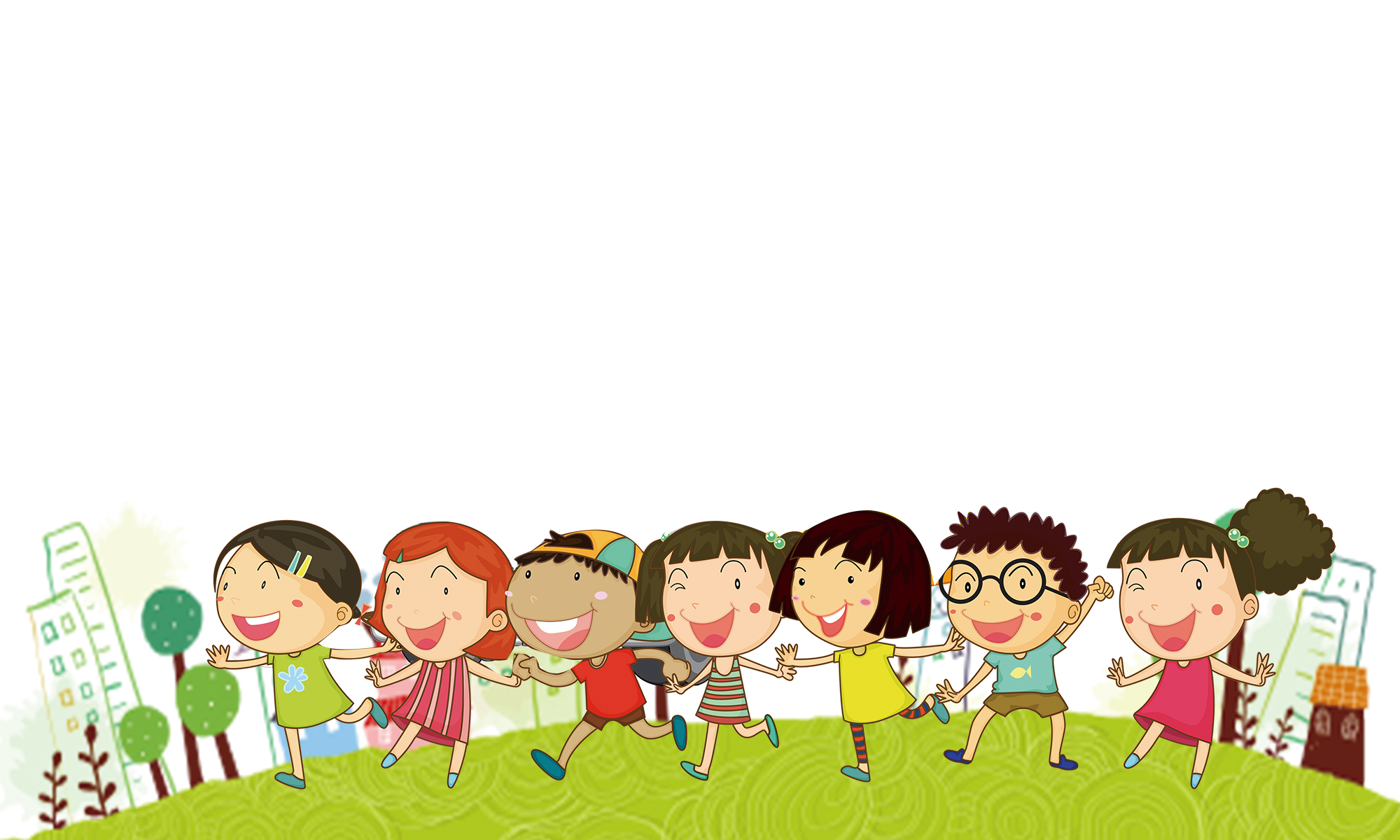 CỦNG CỐ KIẾN THỨC